Dagobert Soergel UB LIS 571 
Lecture 9.1. Index Language Structure1 Conceptual Step 2. Building a Hierarchy of Elemental Concepts
Instructions how to use this PowerPoint not repeated here
Arranging elemental concepts into a meaningful "conceptual map" of a domain, in the example education
Put differently, copied from Lecture Notes p. 357:
Build a hierarchy of elemental concepts
Sort elemental concepts into entity types or facets.
Arrange values within each entity type or facet in a meaningful structure.

As in previous presentations, give some thought to the problem posed on one slide before turning to the next.

Start the audio

In many of the following slides, the audio starts automatically.
Includes audio                                                                         60 min
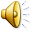 1
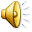 2
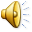 3
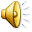 4
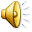 5
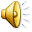 6
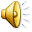 7
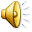 8
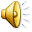 End basic education facets
9
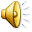 10
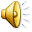 11
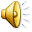 12
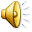 13
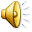 14
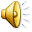 15
16
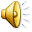 17
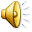 End Personal characteristics facets
18
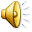 19
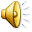 No audio, go to next slide
20
21
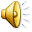 22
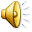 23
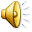 24
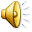 25
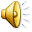 End More education facets
26
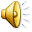 Start and end   Notes on the generality of facets
27
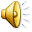 28
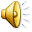 End of this lecture
29
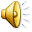